Использование лего технологии 
   в социально коммуникативном развитии
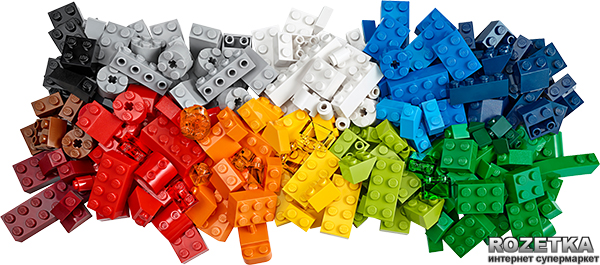 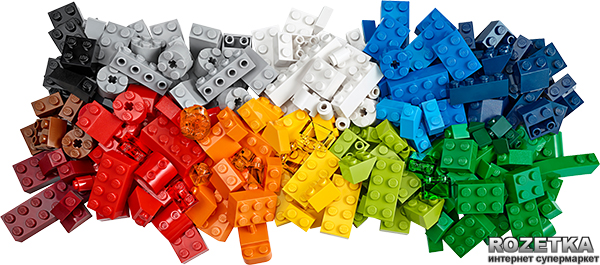 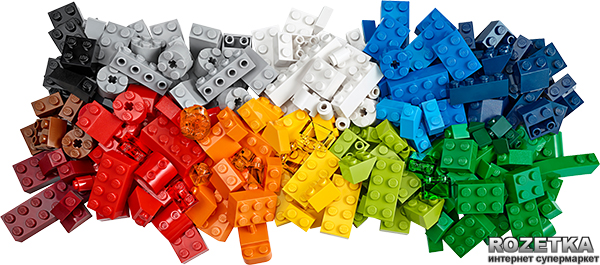 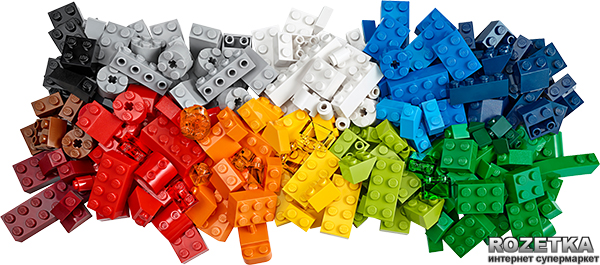 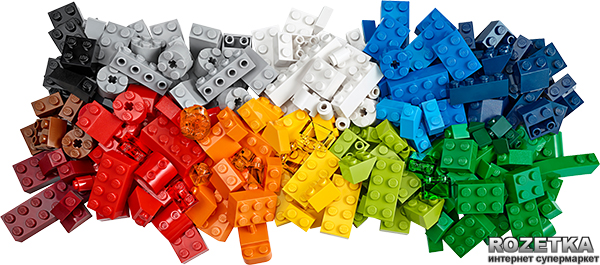 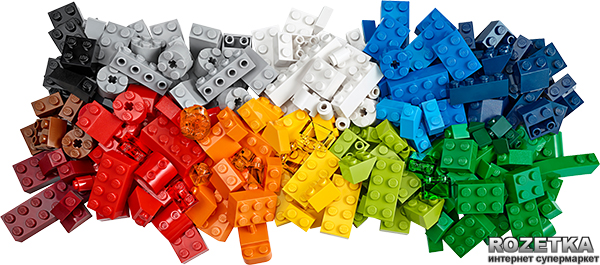 Задачи
Усвоение норм и ценностей, принятых в обществе, включая моральные и нравственные ценности; 
Развитие общения и взаимодействия ребёнка с взрослыми и сверстниками; 
 Становление самостоятельности, целенаправленности и саморегуляции собственных действий; 
 Развитие социального и эмоционального интеллекта, эмоциональной отзывчивости, сопереживания, формирование готовности к совместной деятельности со сверстниками, формирование уважительного отношения и чувства принадлежности к своей семье и к сообществу детей и взрослых в Организации; 
 Формирование позитивных установок к различным видам труда и творчества; формирование основ безопасного поведения в быту, социуме, природе.
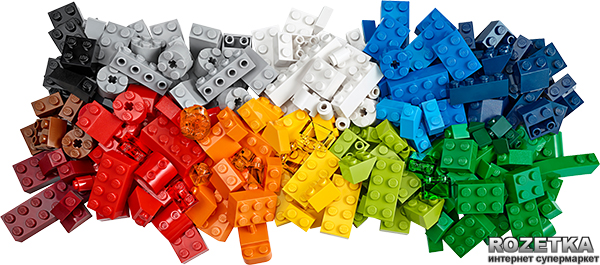 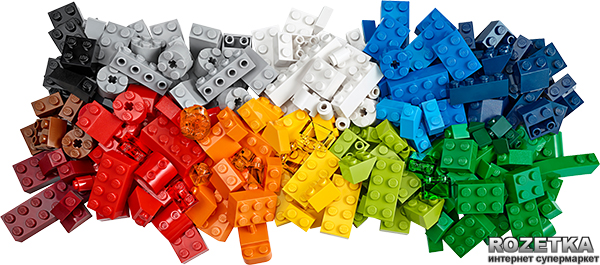 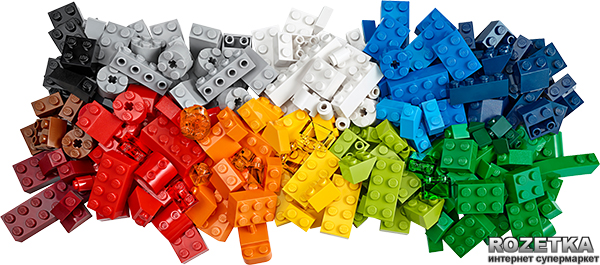 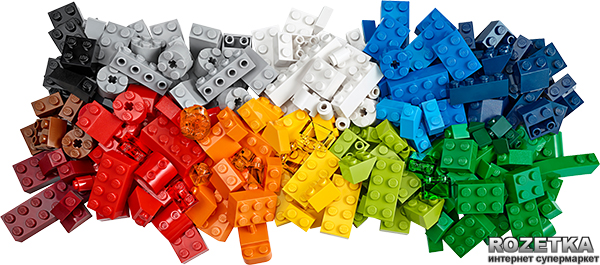 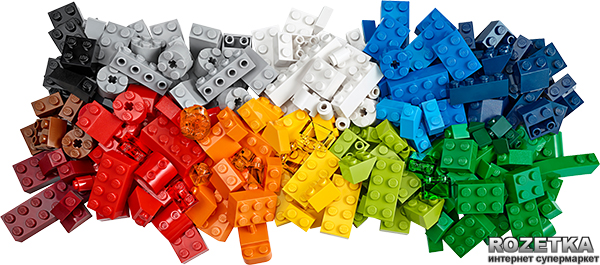 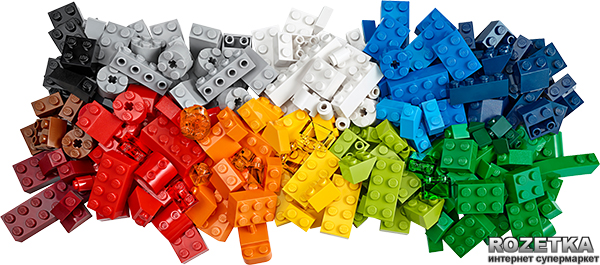 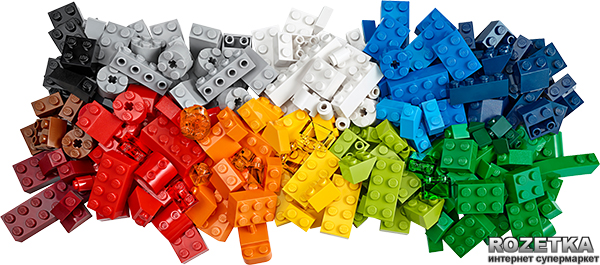 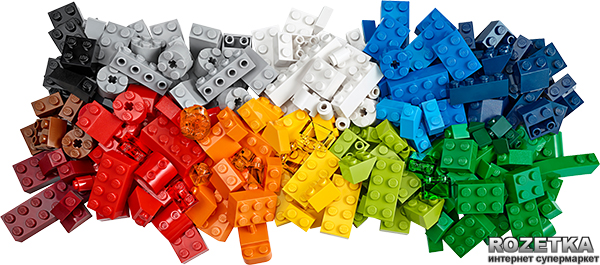 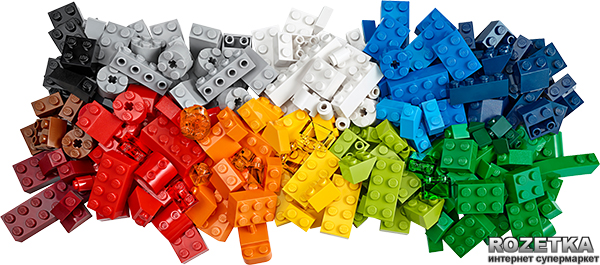 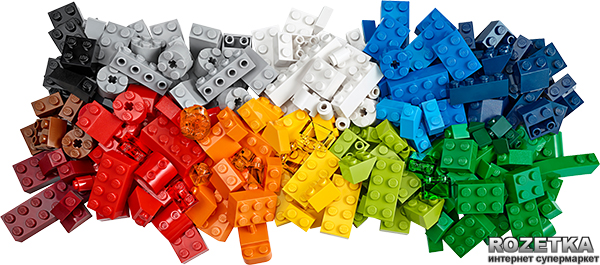 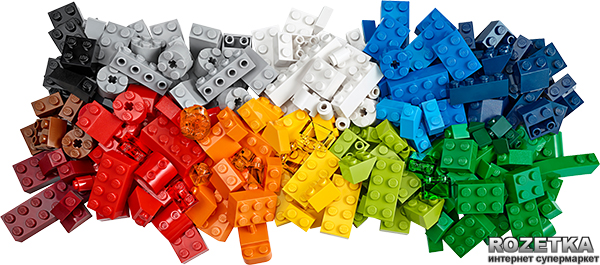 Сюжетно-ролевая игра
«Семья»
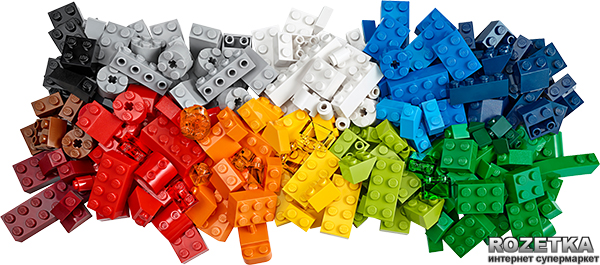 Цель:
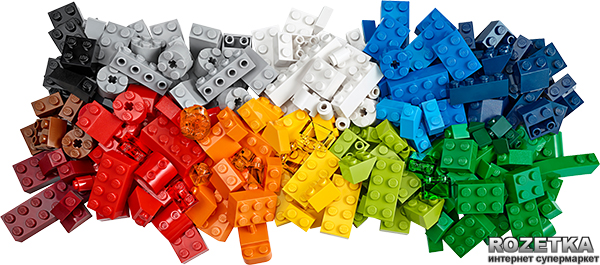 Развитие у детей интереса к сюжетно-ролевой игре, помочь создать игровую обстановку посредством конструктора.
Задачи:
Закреплять представления детей о семье, об обязанностях членов семьи. Развивать интерес к игре.
   Побуждать детей к творческому воспроизведению в игре быта семьи посредством конструктора.
  Учить действовать в воображаемых ситуациях, использовать различные предметы – заместители.
  Воспитывать любовь и уважение к членам семьи и их труду.
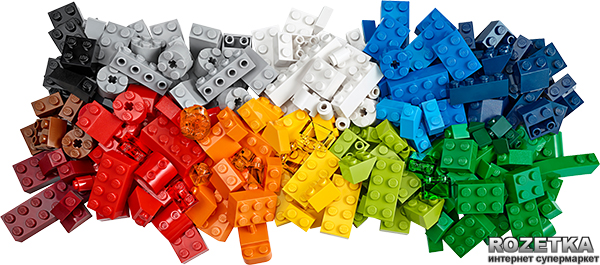 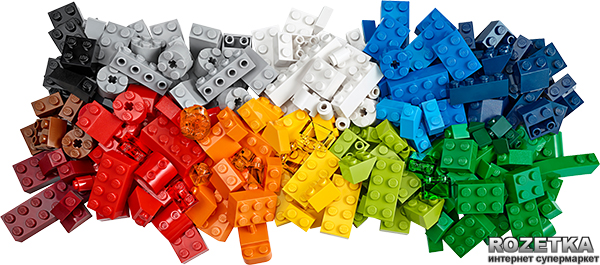 Оборудование:
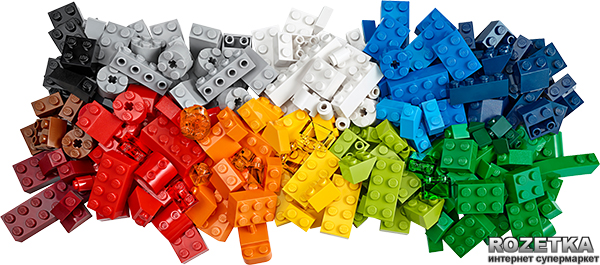 Набор Дочки матери, дополнительный набор конструктора Лего
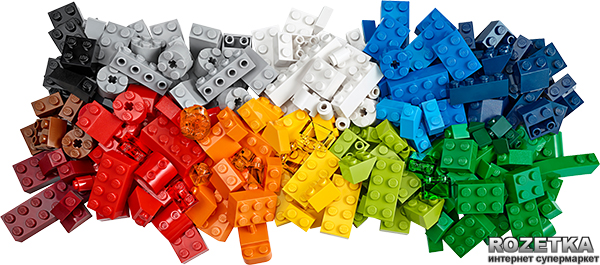 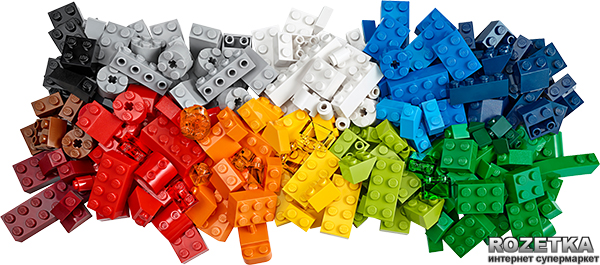 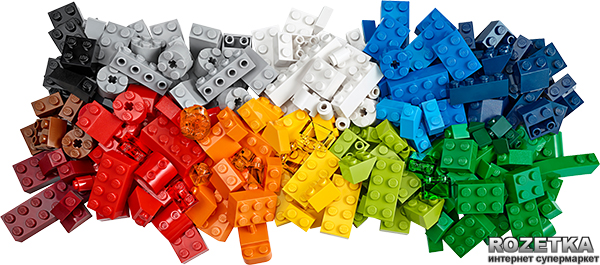 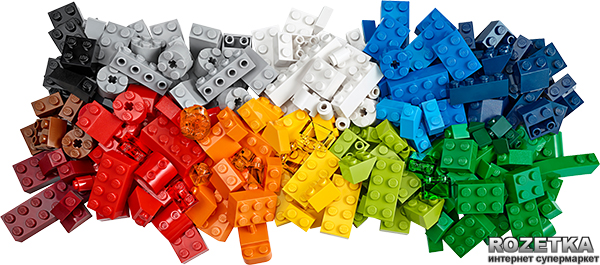 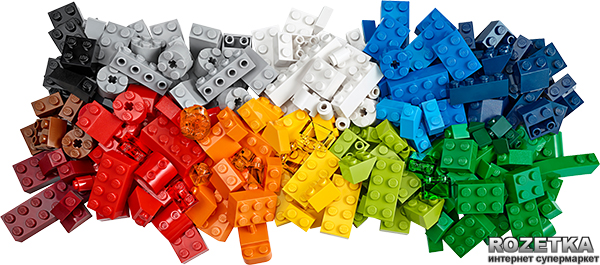 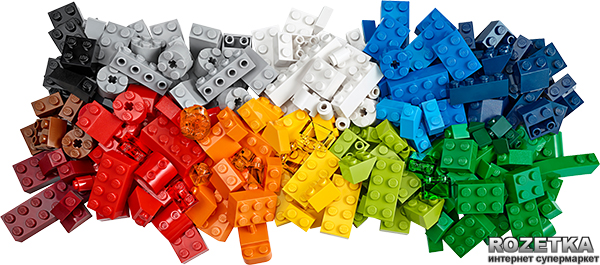 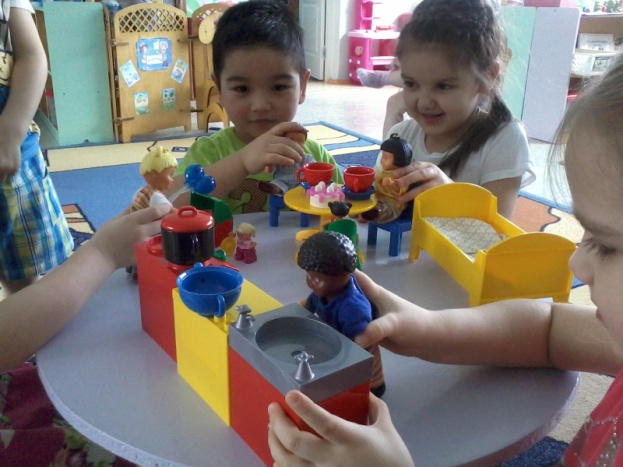 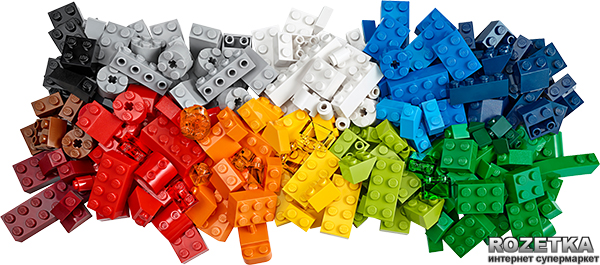 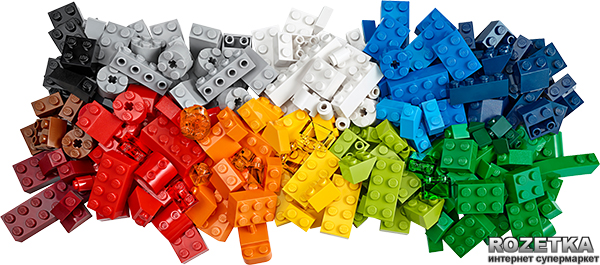 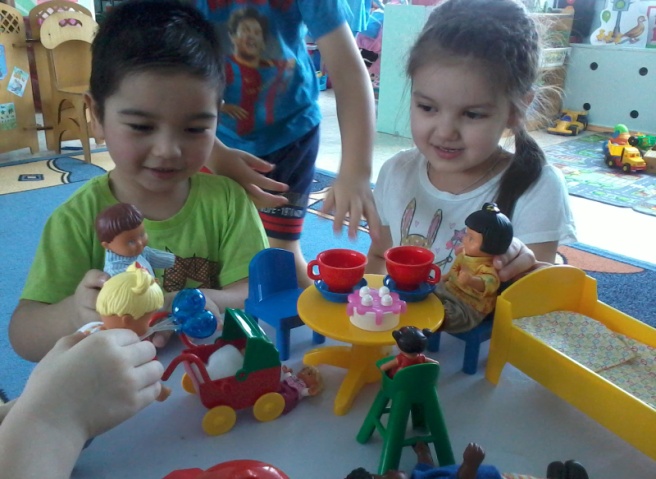 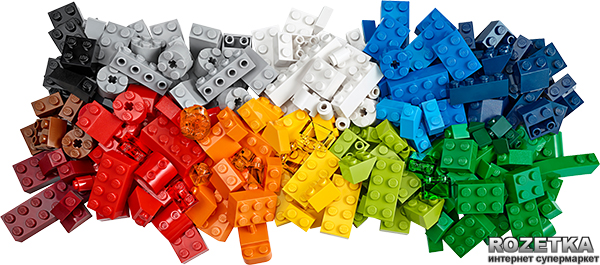 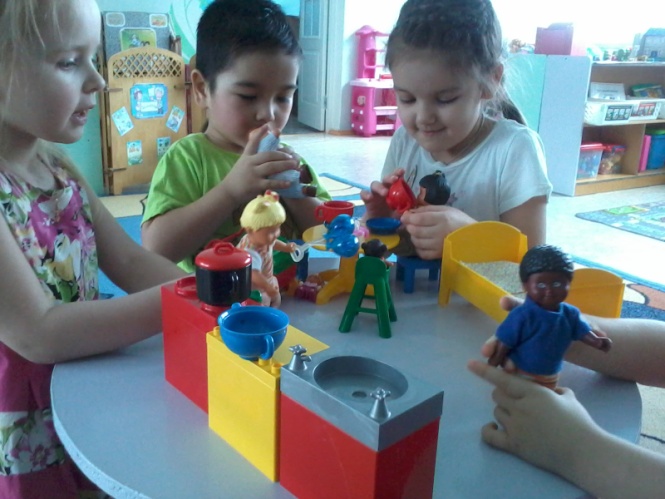 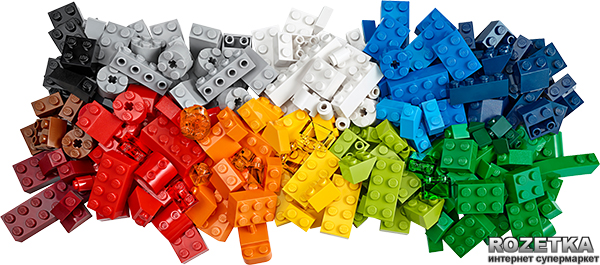 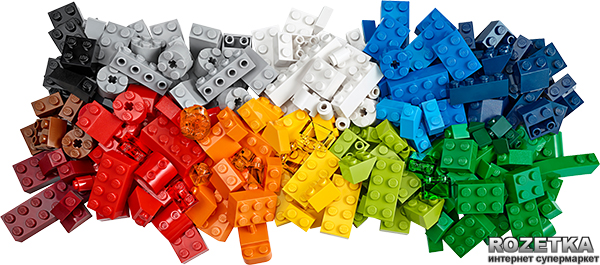 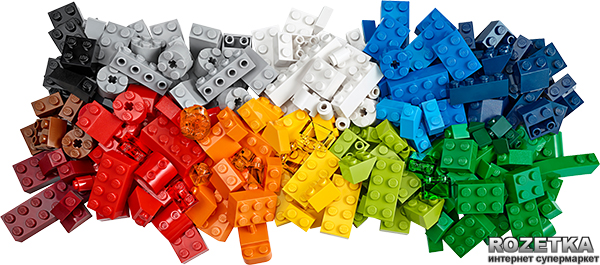 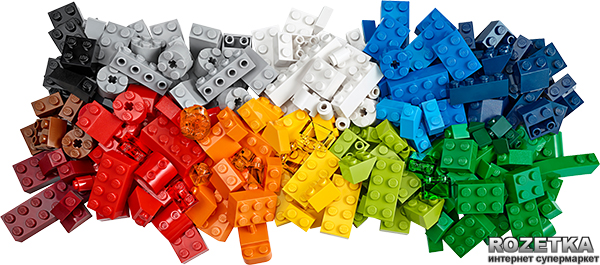 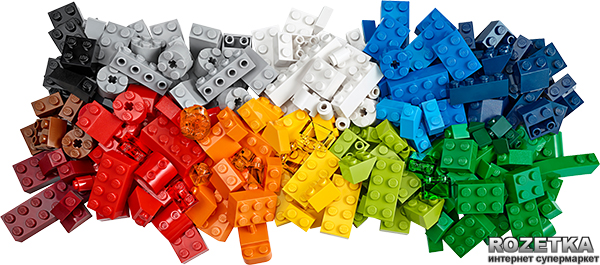 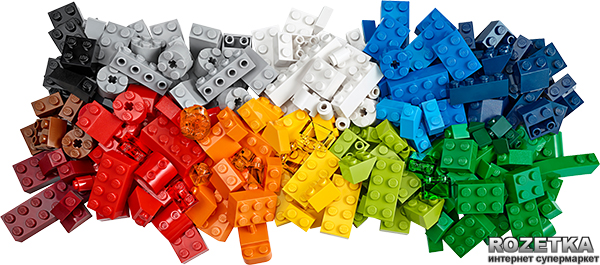 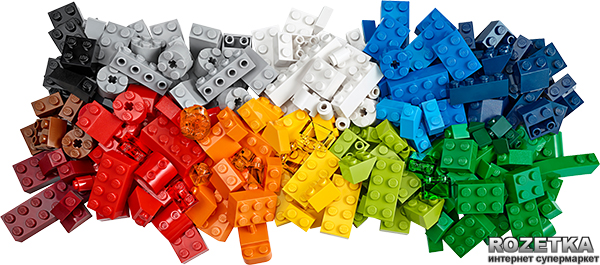 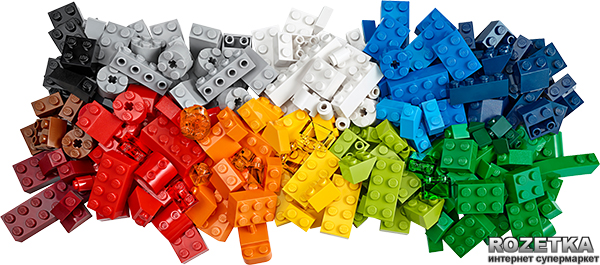 Сюжетно-ролевая игра 
«Строитель»
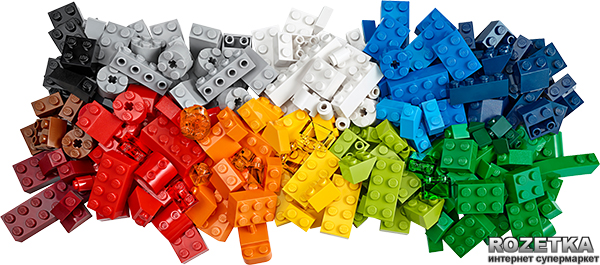 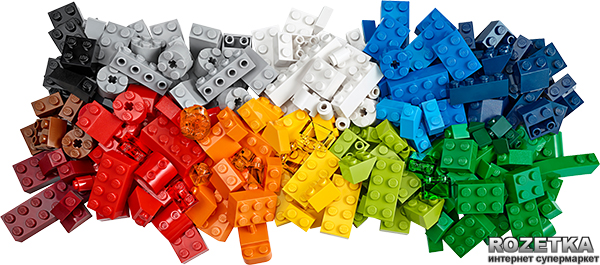 Цель:
формирование социального опыта детей средствами игровой деятельности
Задачи:
Познакомить детей со строительными профессиями,
 Формировать конструкторские умения и навыки
  Расширить знания детей об особенностях труда строителей, расширить словарный запас детей: ввести понятия «постройка», «подъемный кран», «строитель», «крановщик», «строительный материал». 
  Воспитывать дружеские взаимоотношения в коллективе
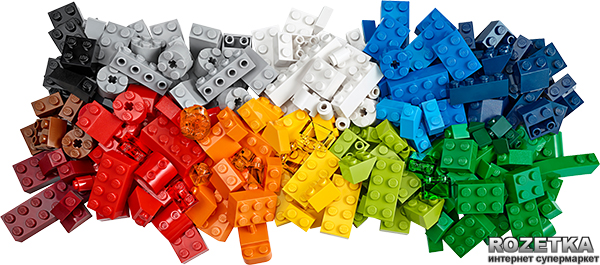 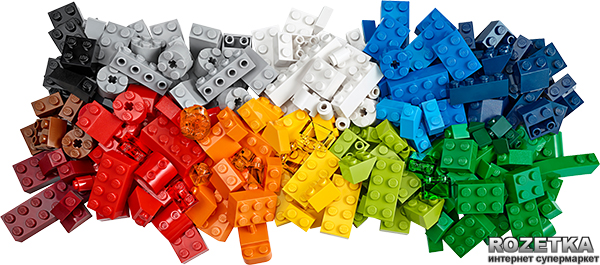 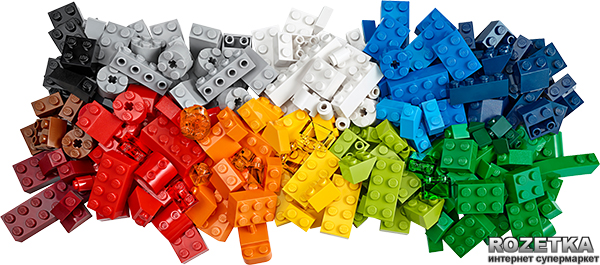 Оборудование:
Конструктор Лего, специализированные машины Лего, Рабочие и служащие Лего.
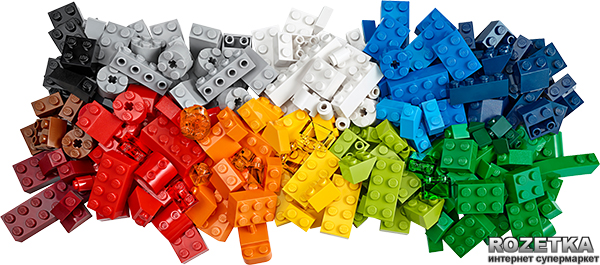 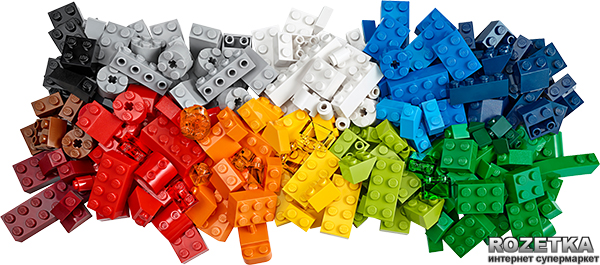 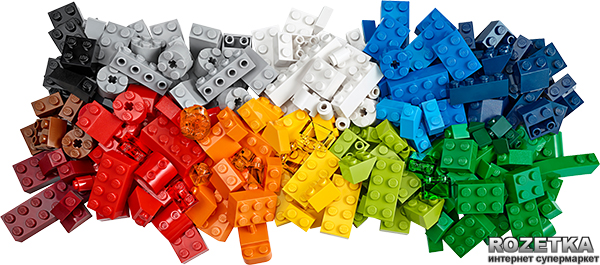 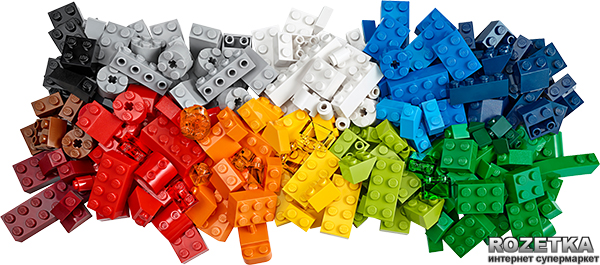 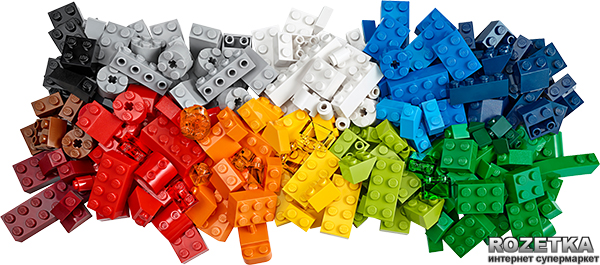 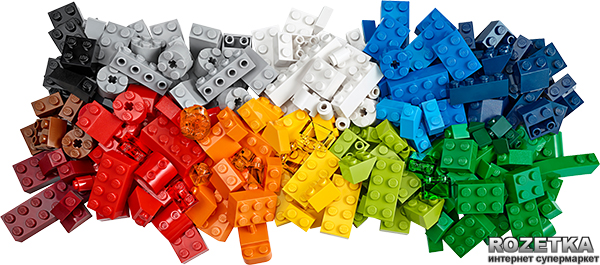 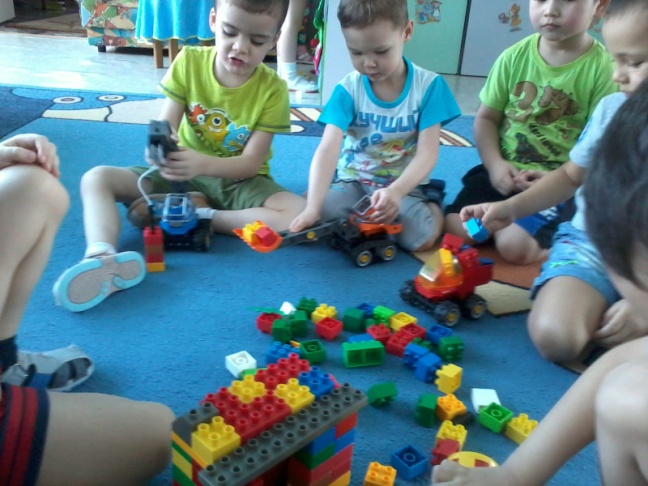 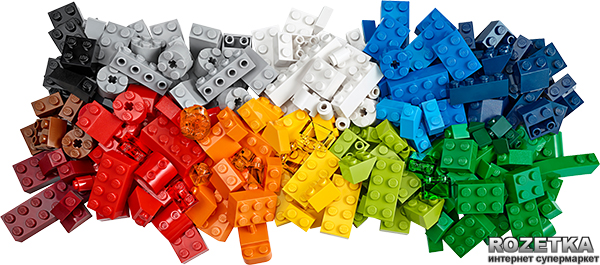 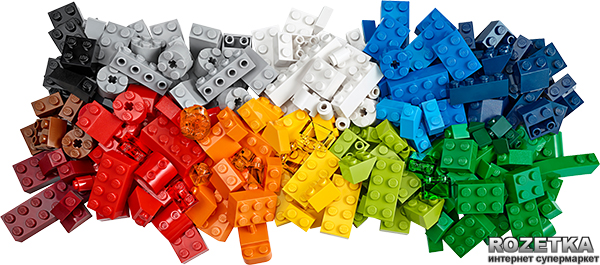 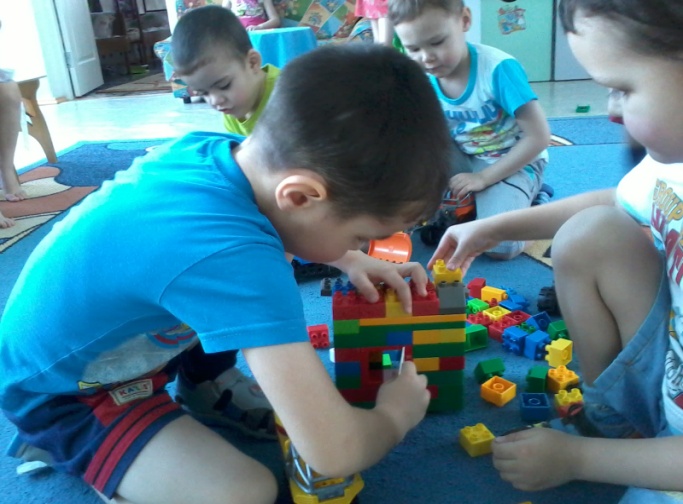 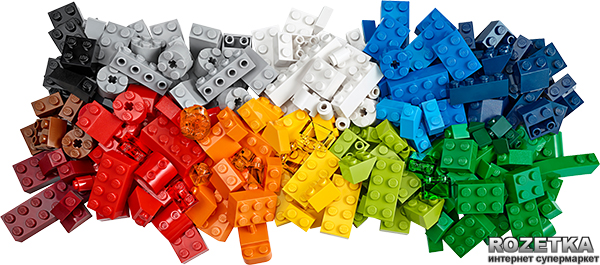 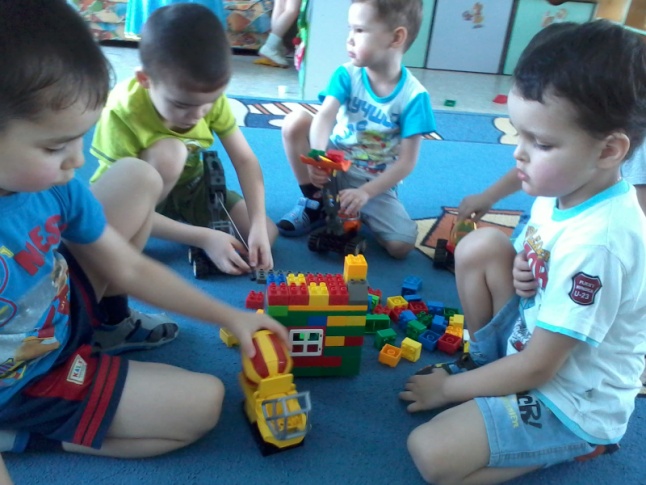 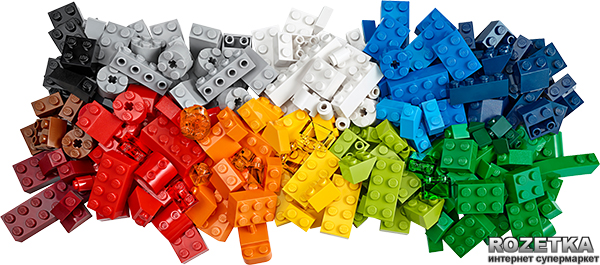 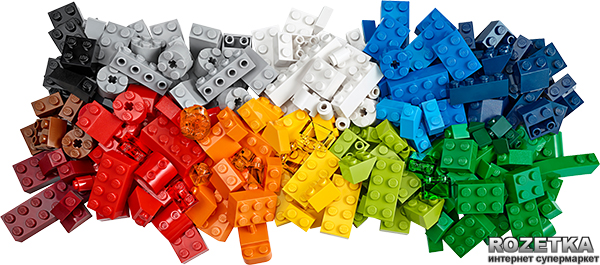 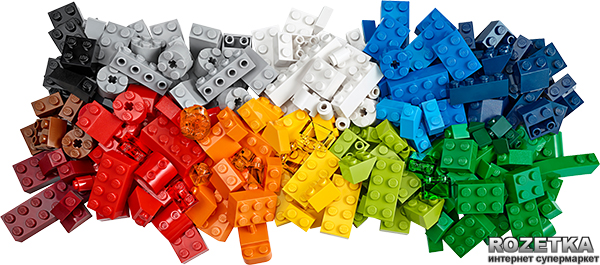 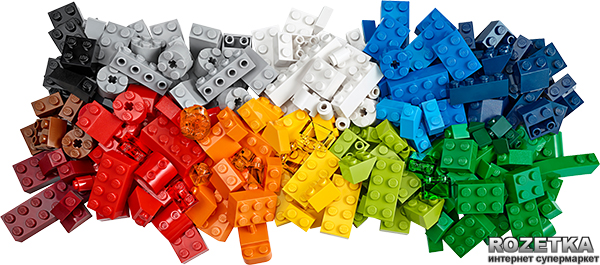 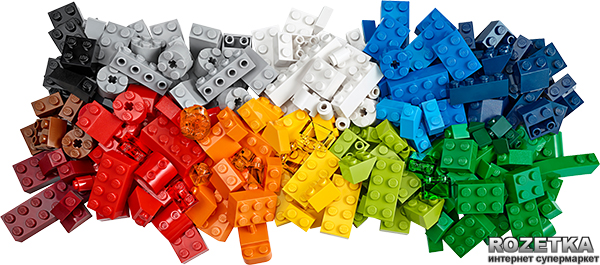 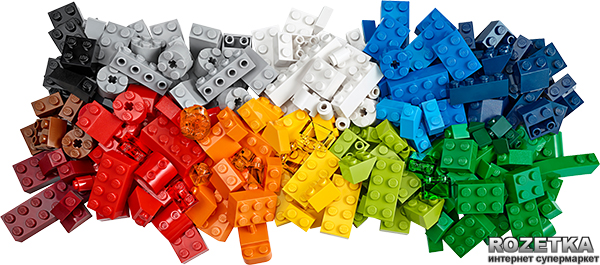 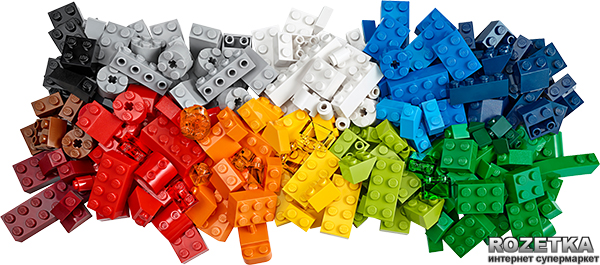 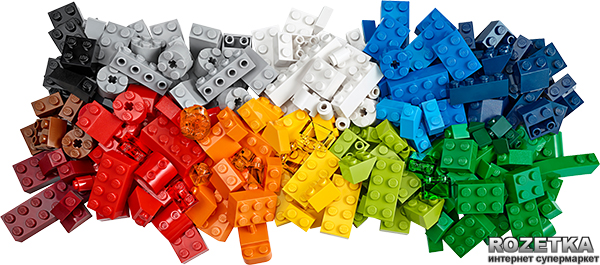 «Вежливые слова»
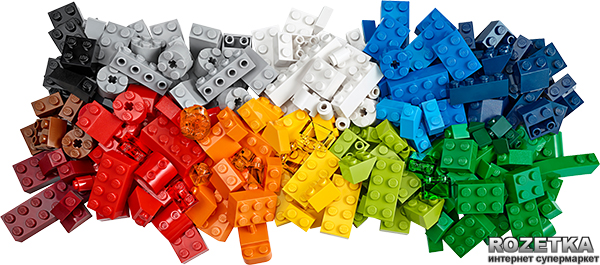 Цель:
Систематизировать и закрепить знания детей по нравственному воспитанию посредством конструктора
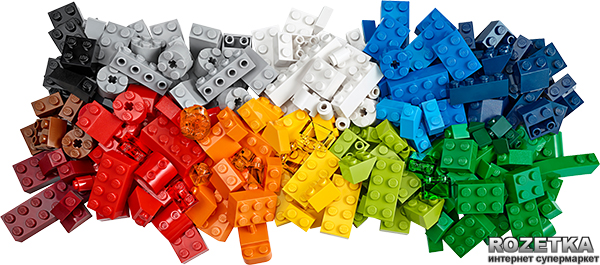 Задачи:
Сформировать представление о воспитанном человеке.
  Развивать уважения в общении, привычку пользоваться                 вежливыми словами.
  Совершенствовать навыки соединения деталей конструкции.
Оборудование:
Конструктор Лего
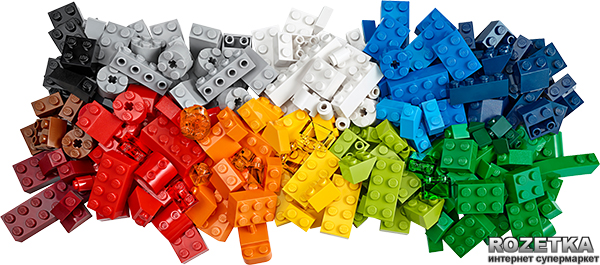 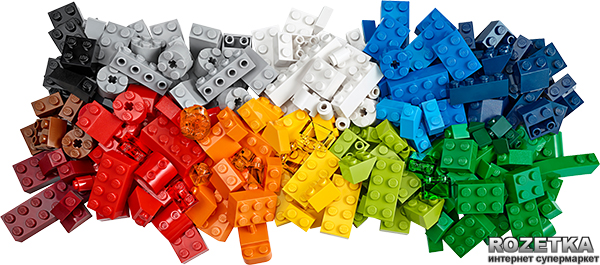 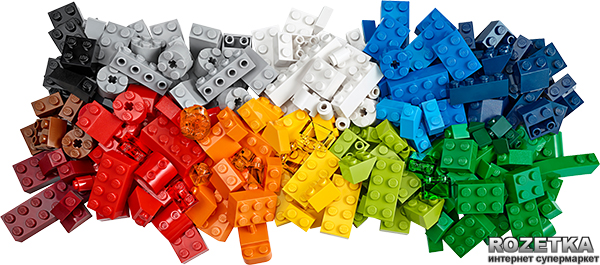 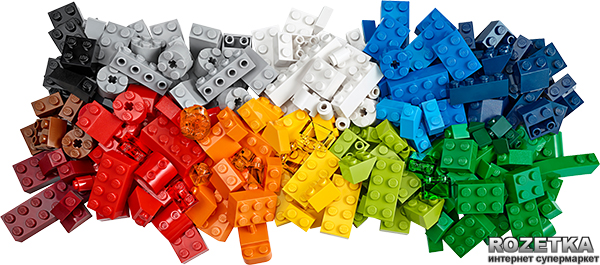 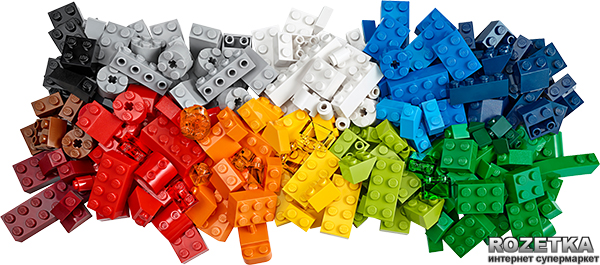 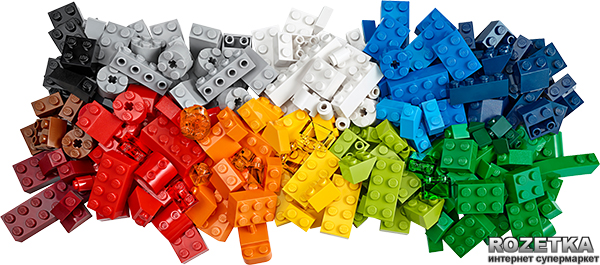 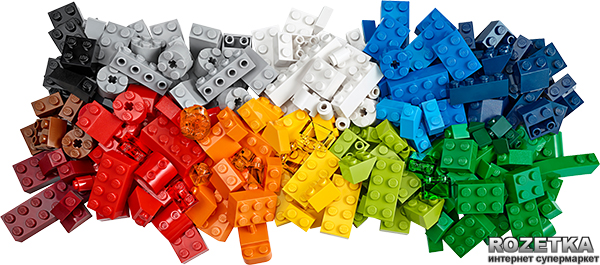 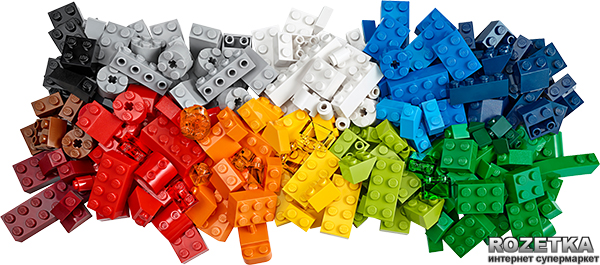 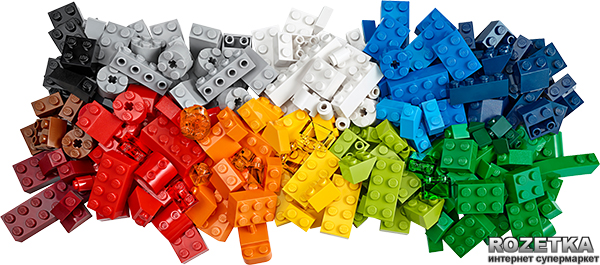 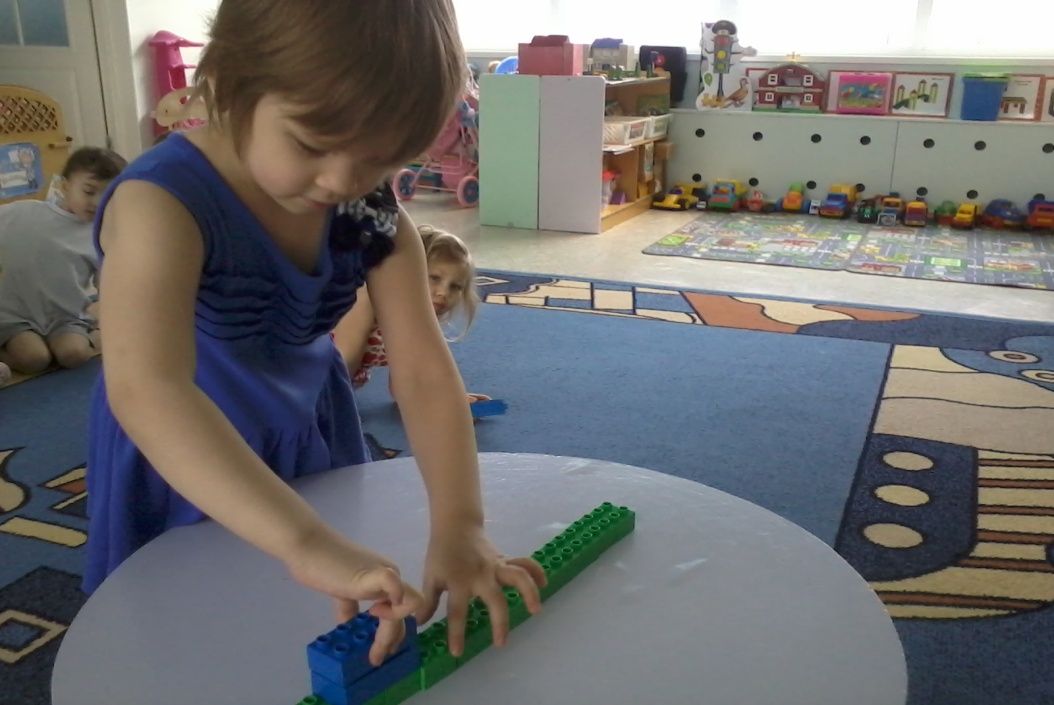 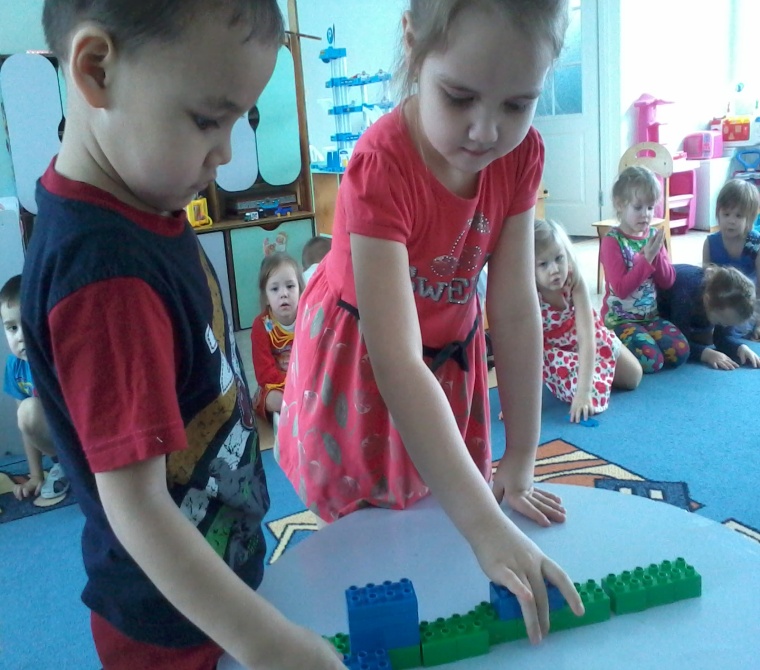 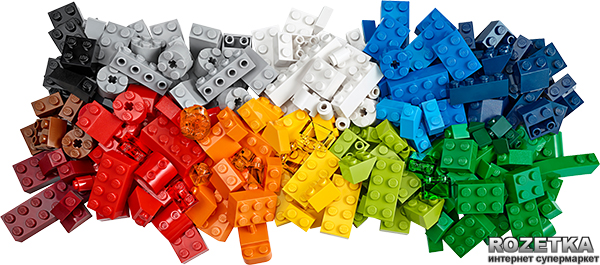 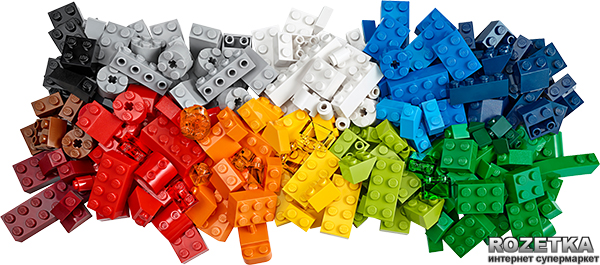 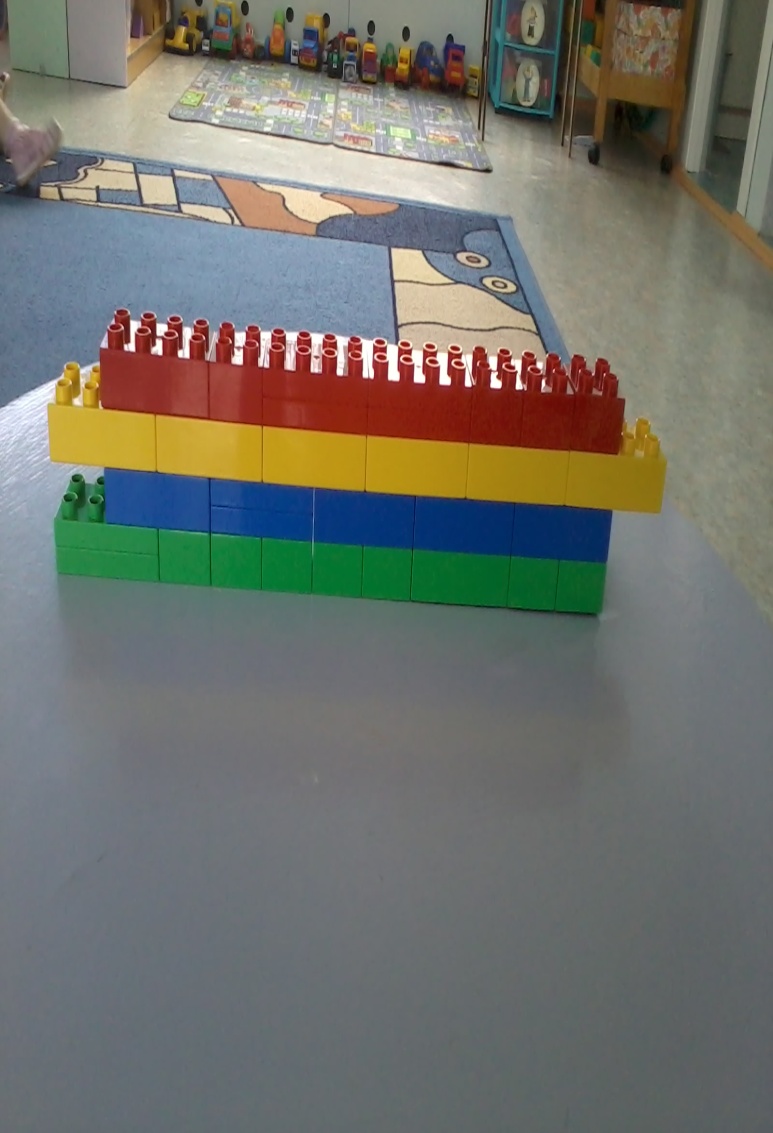 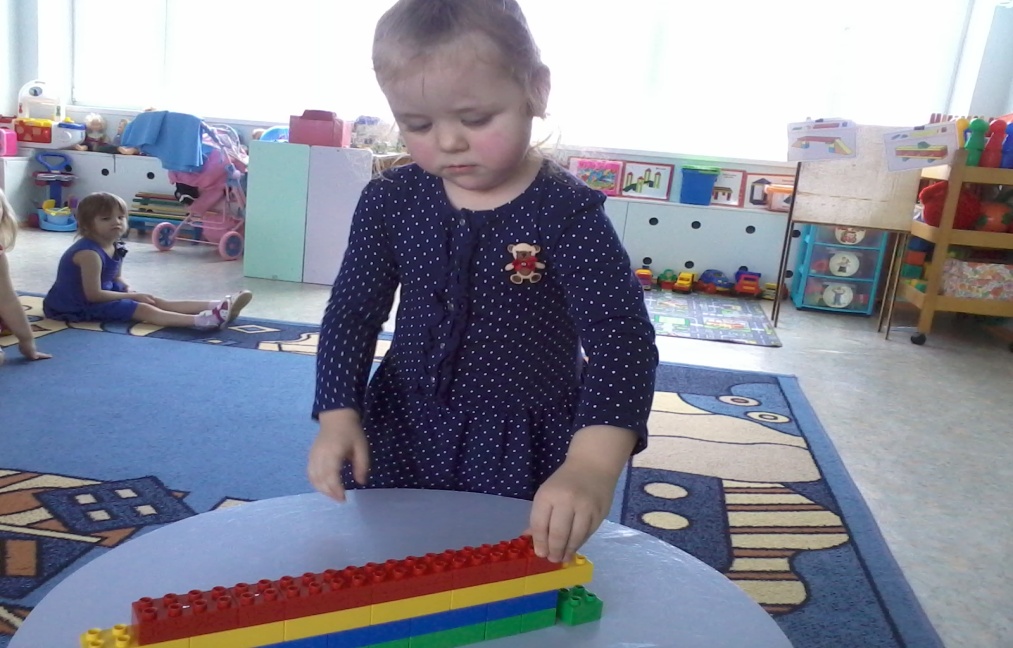 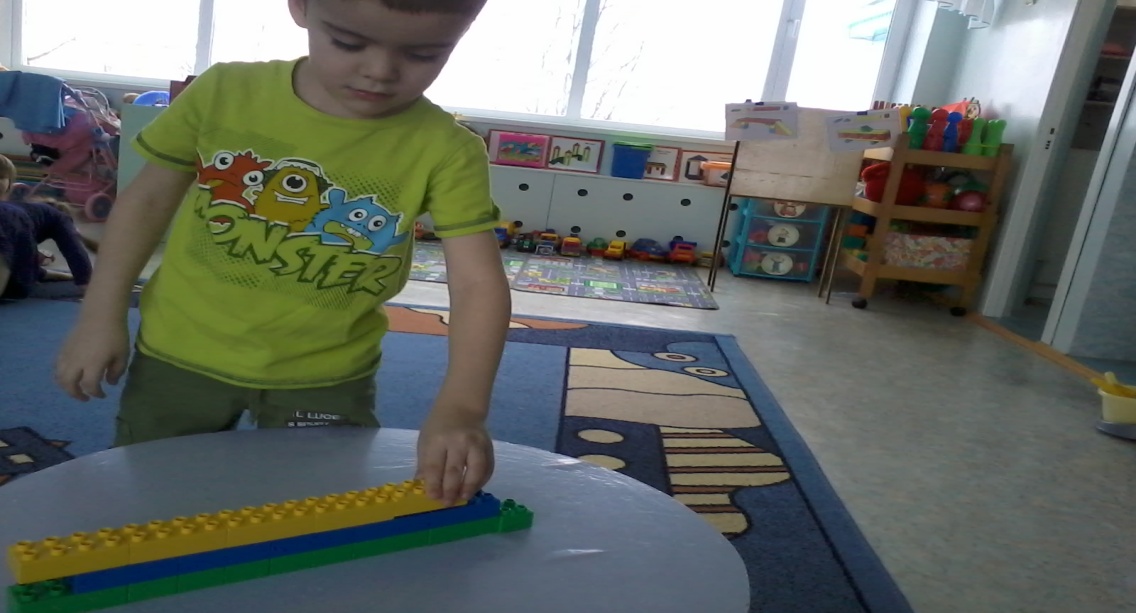 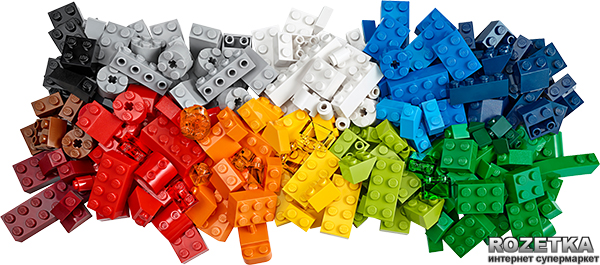 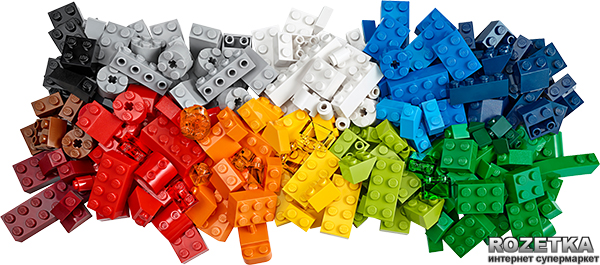 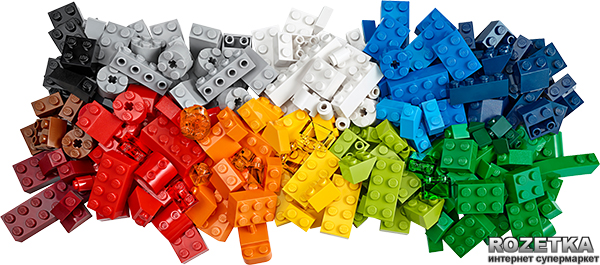 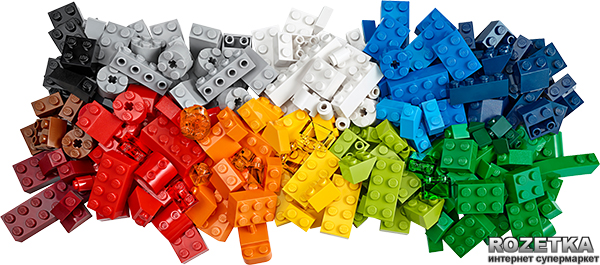 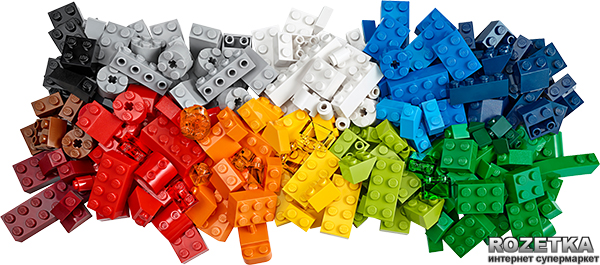 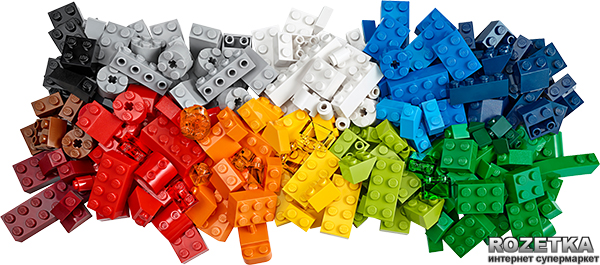 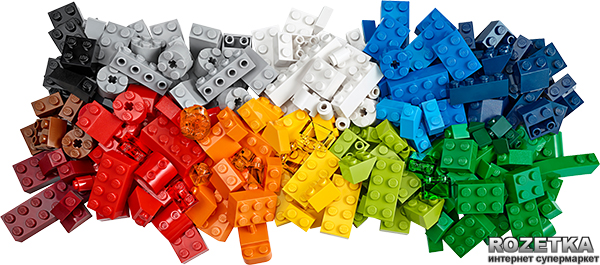 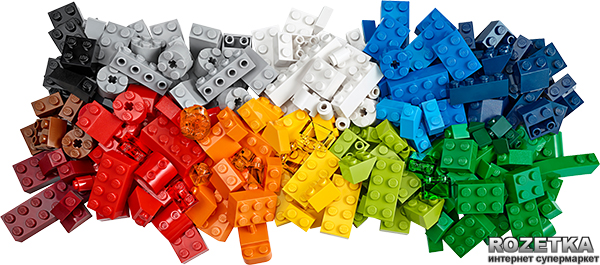 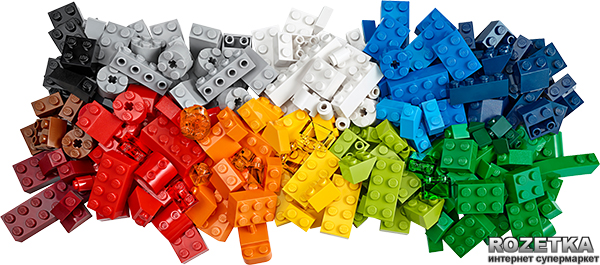 Сюжетно-ролевая игра 
«Магазин мебели»
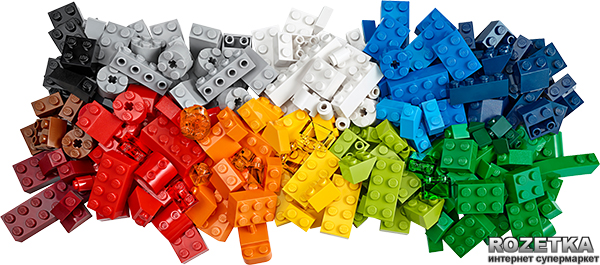 Цель:
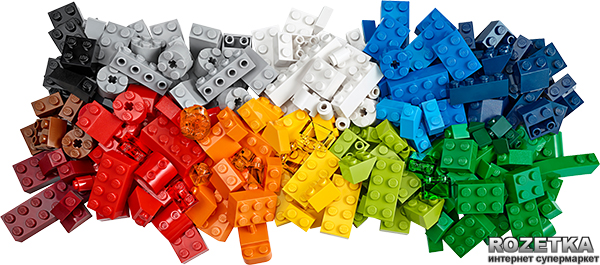 Формирование социального опыта детей   посредством конструктора.
Задачи:
Научить детей классифицировать предметы по общим признакам. 
  Учить детей строить мебель из конструктора Лего.
  Расширить знания о специализированных магазинах.
  Воспитывать чувство взаимопомощи.
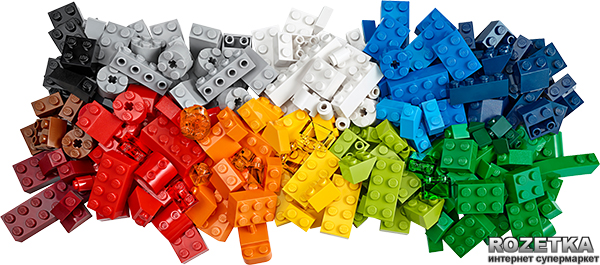 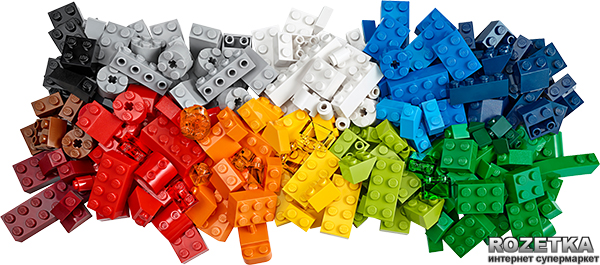 Оборудование:
Касса, карточки, деньги,  конструктор Лего.
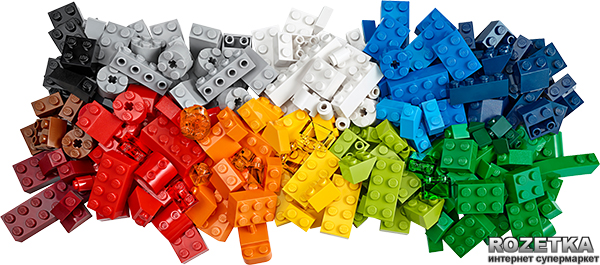 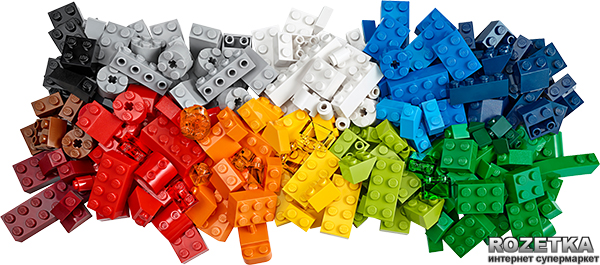 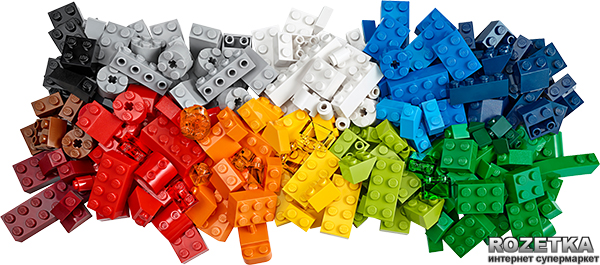 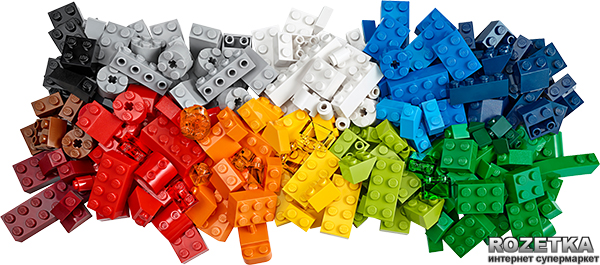 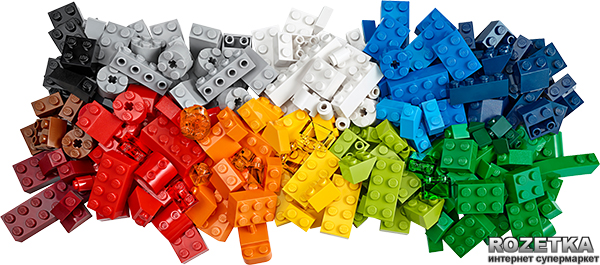 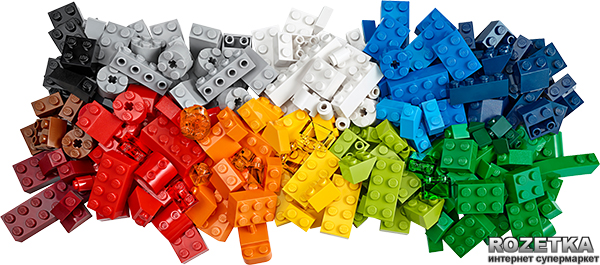 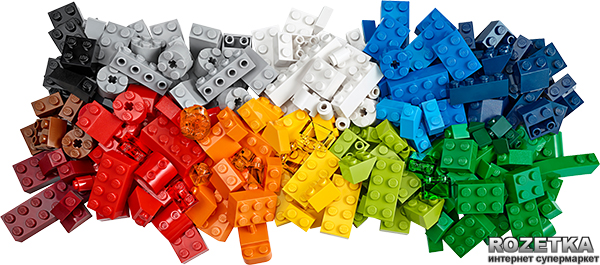 Сюжетно-ролевая игра
«Мы едем в зоопарк»
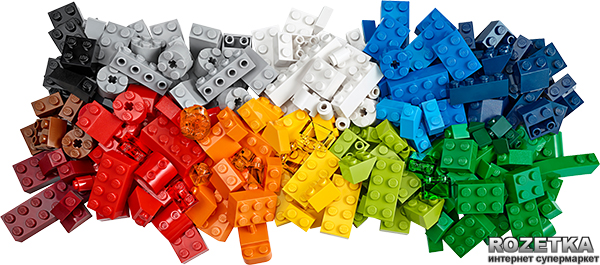 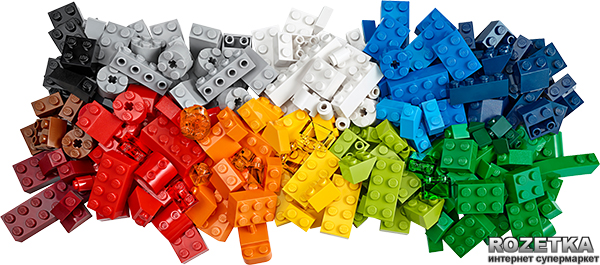 Цель:
формирование социального опыта детей средствами игровой деятельности,
Задачи:
Продолжать знакомить с зоопарком, учить строить забор.
Учить отличать хищников от травоядных животных,
Развивать доброжелательность, умение налаживать контакт со сверстниками.
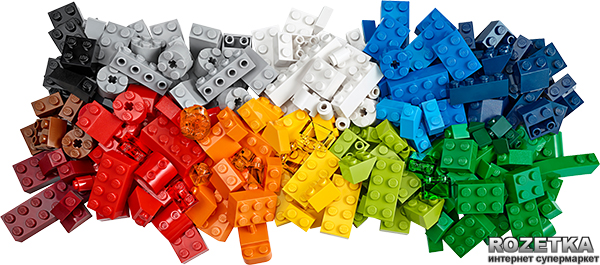 Оборудование:
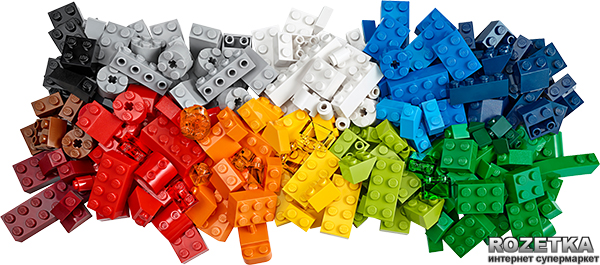 Картинки с изображением животных в зоопарке, набор игрушечных зверей, конструктор Лего.
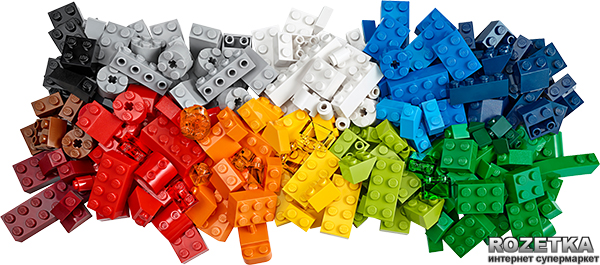 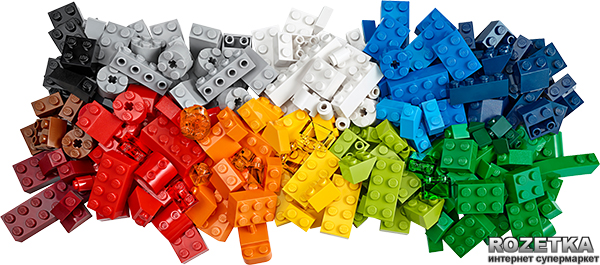 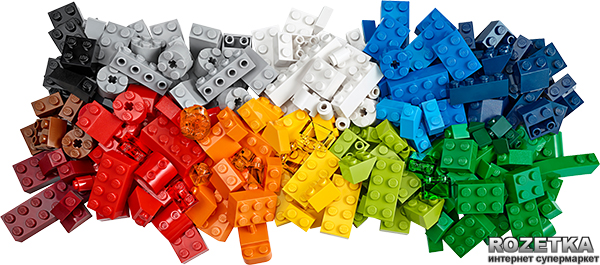 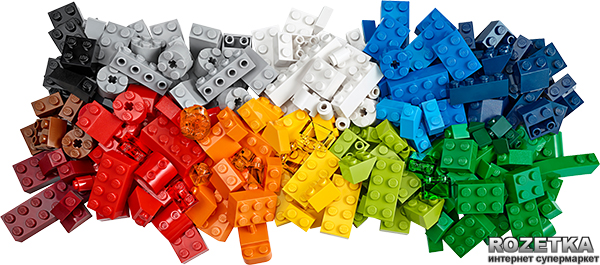 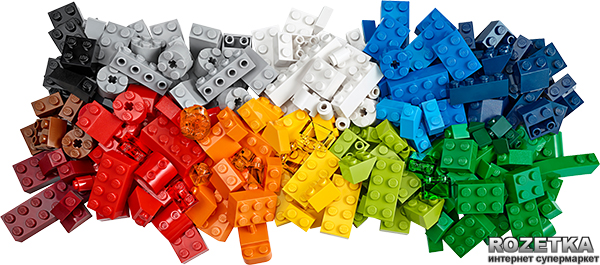 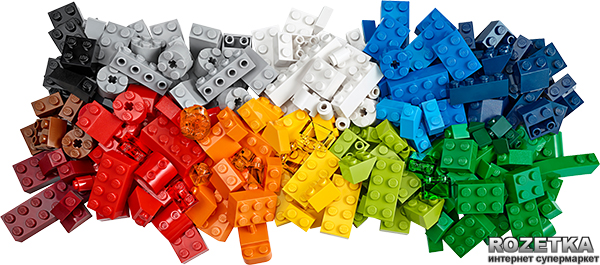 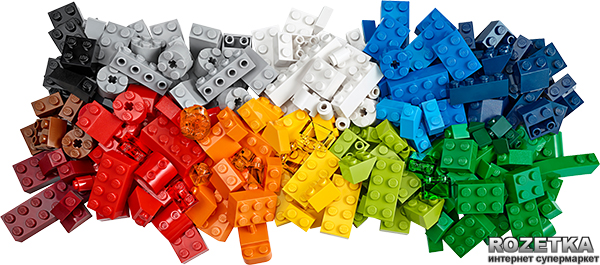 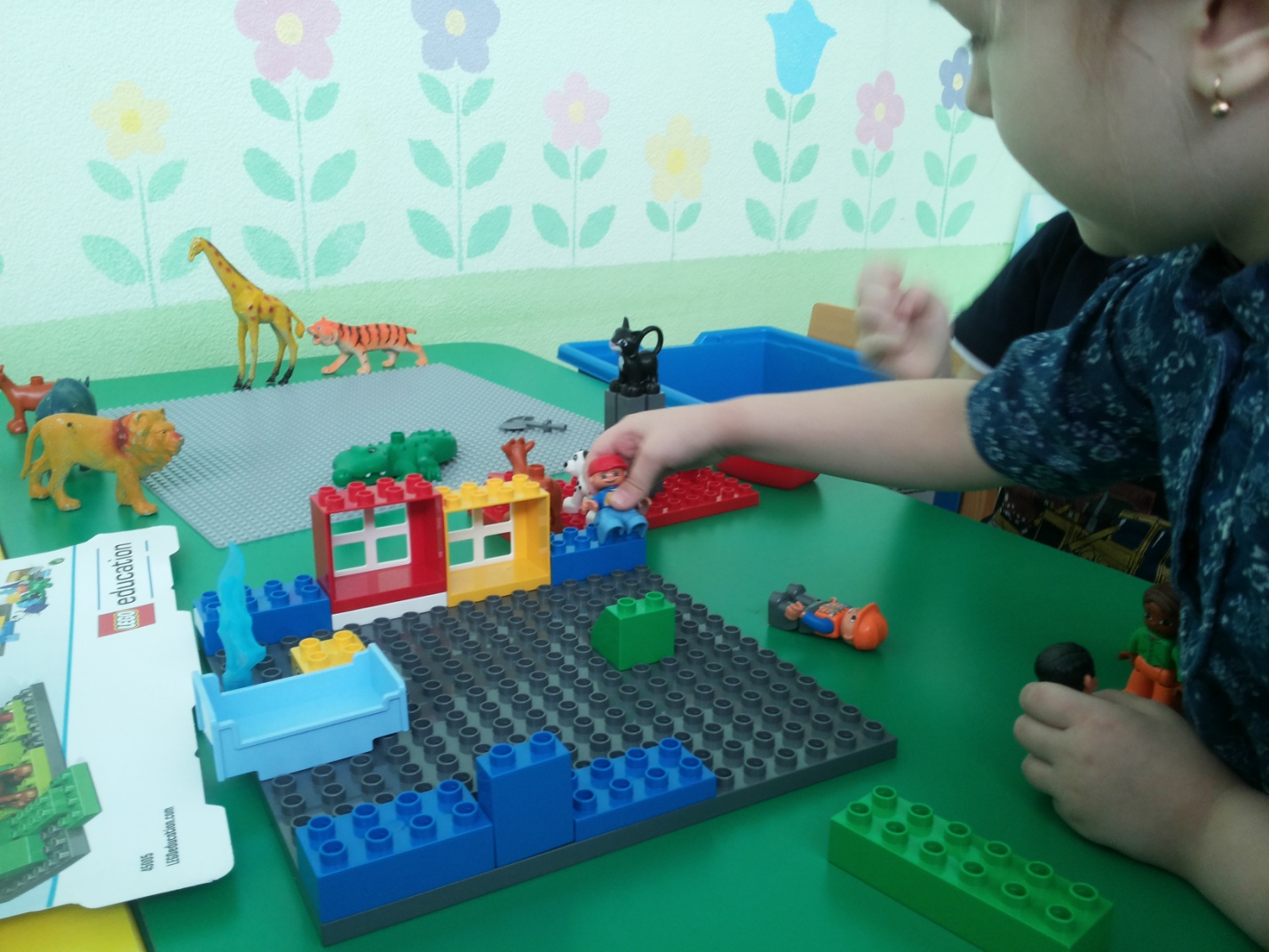 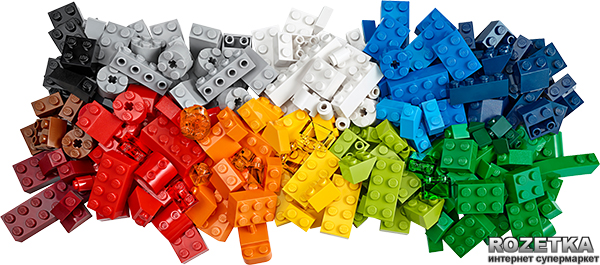 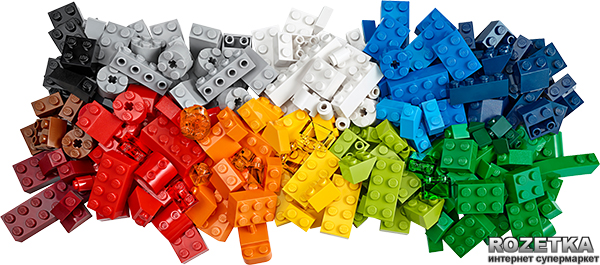 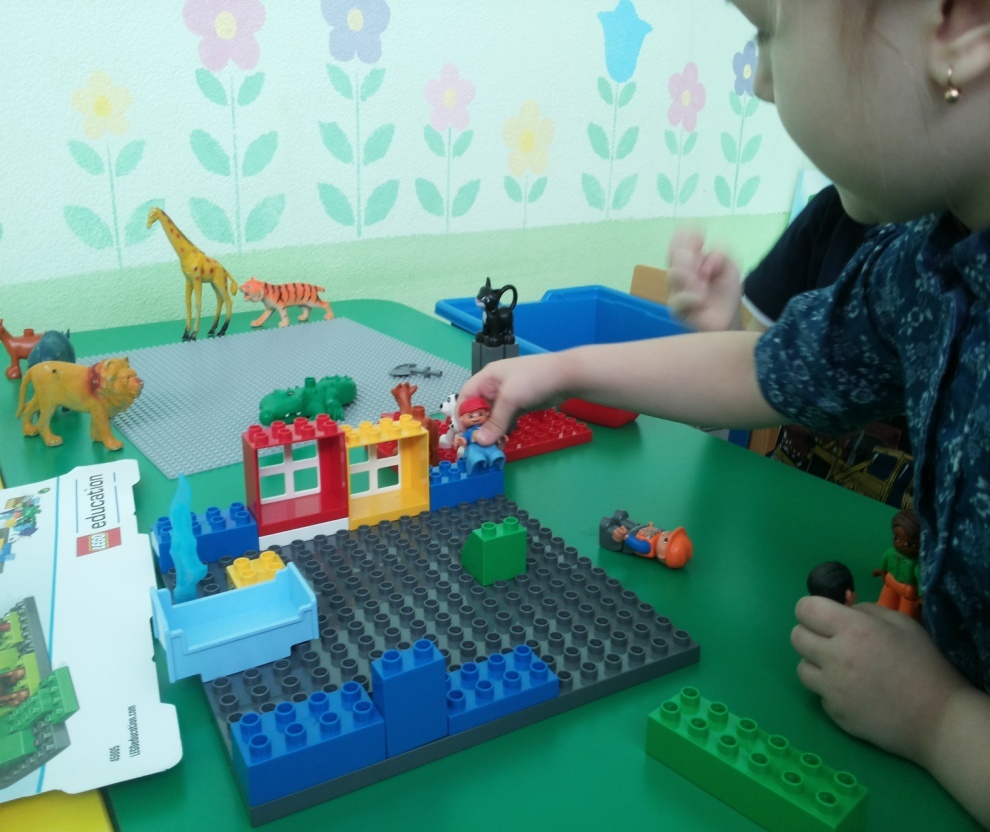 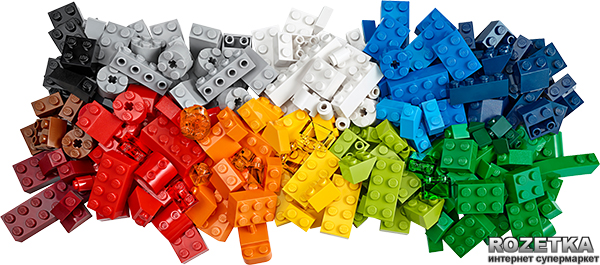 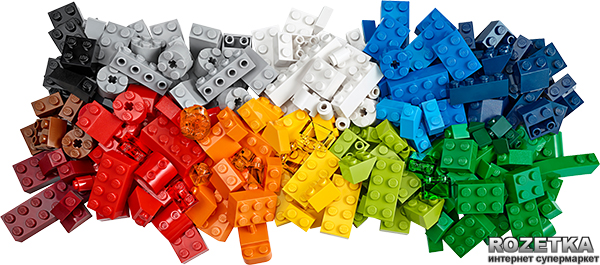 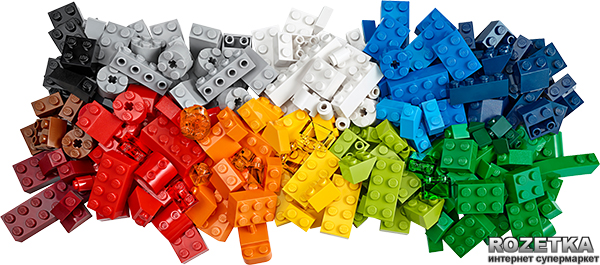 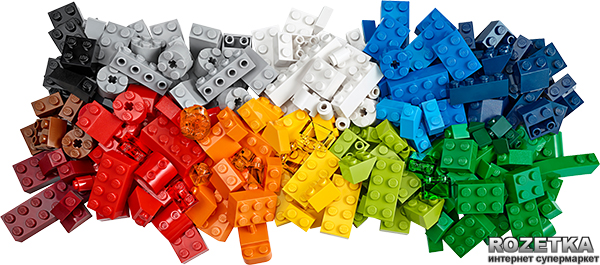 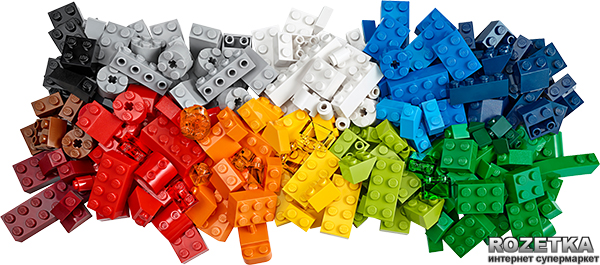 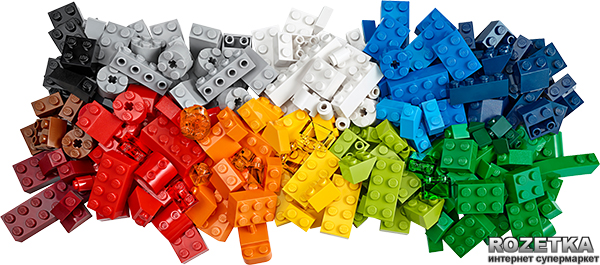 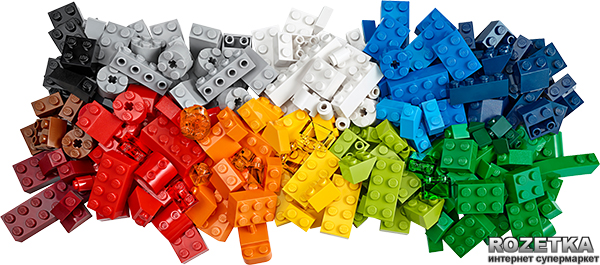 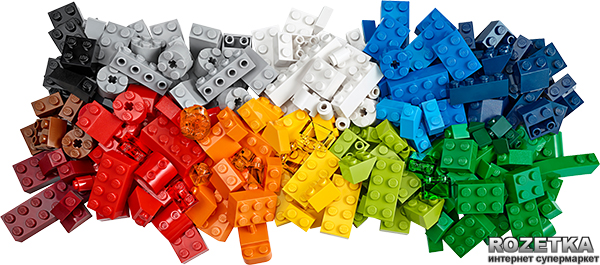 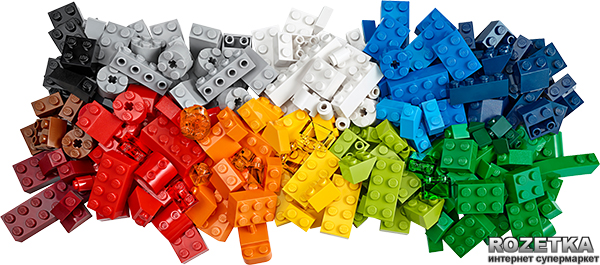 Игра «Мы-команда»
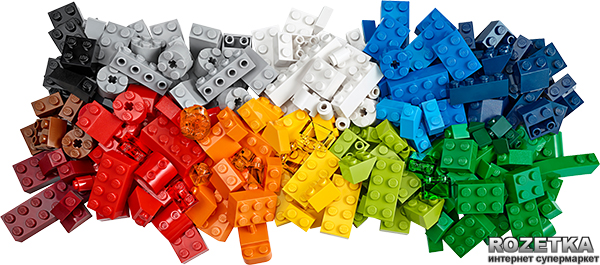 Цель:
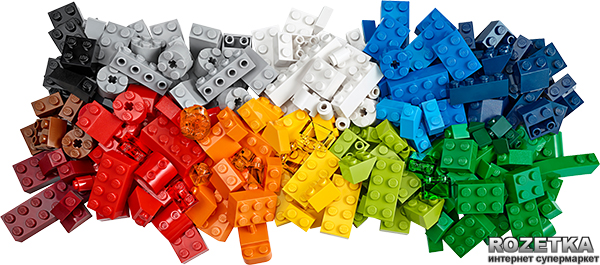 Развивать умение действовать совместно,  учить доверять и 
помогать друг другу.
Задачи:
Учить строить из конструктора по готовой схеме,
Развивать умение сотрудничать, договариваться ,работать в команде ,достигать желаемого результата, 
Воспитывать доверие друг к другу
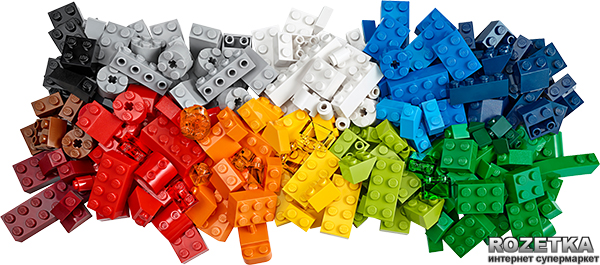 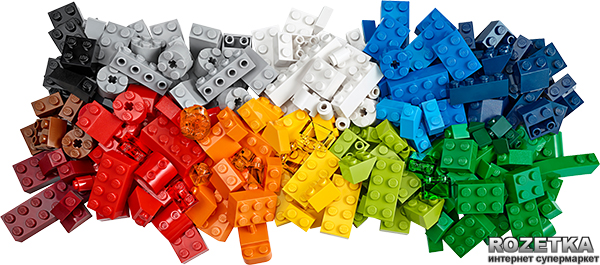 Оборудование:
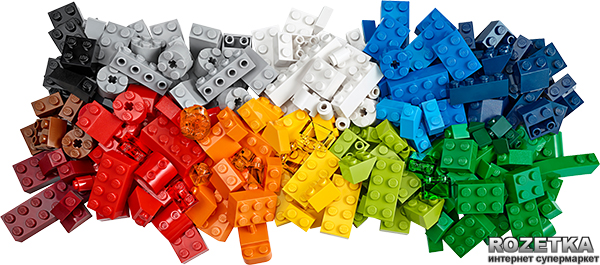 Конструктор, схемы –изображения
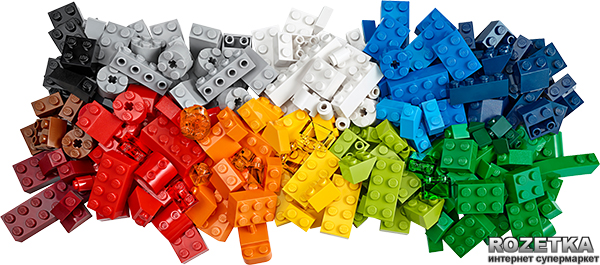 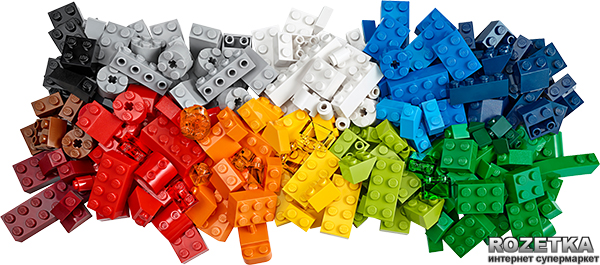 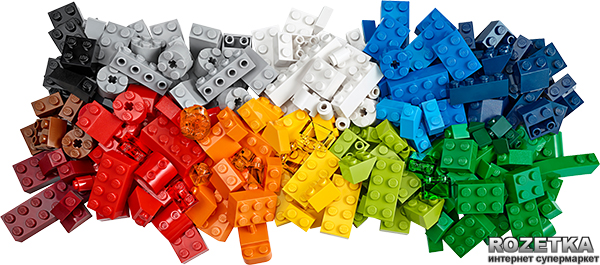 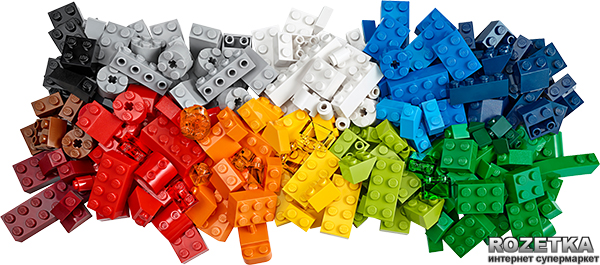 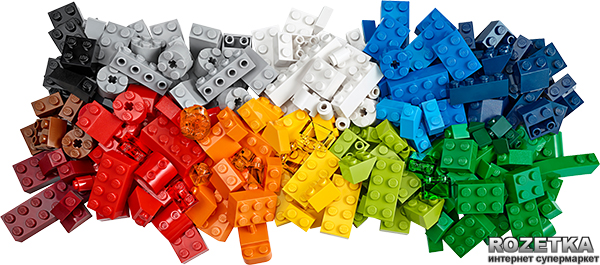 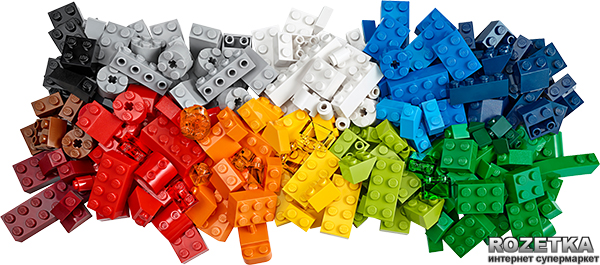 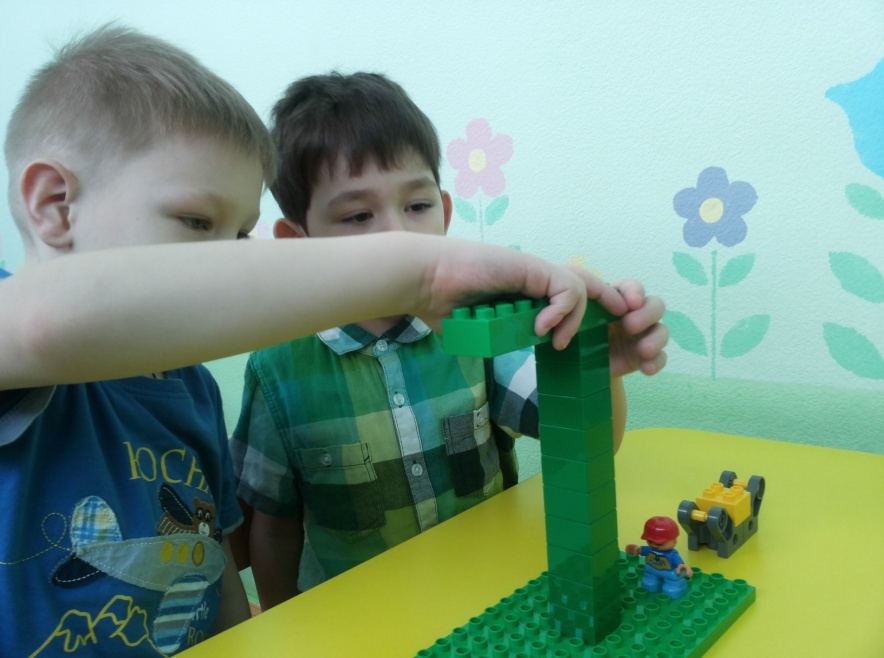 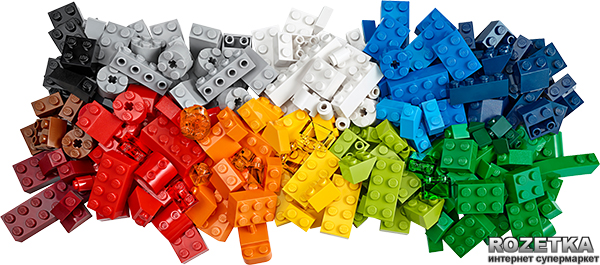 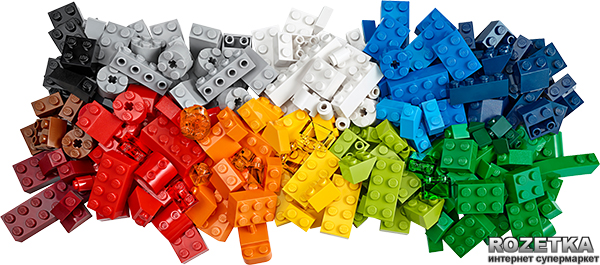 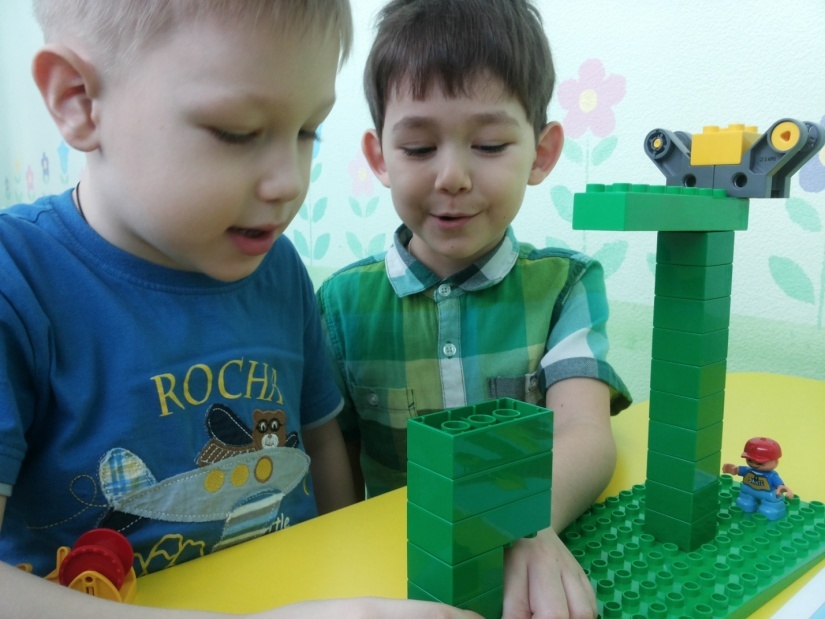 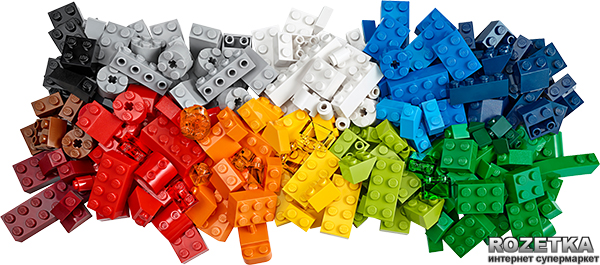 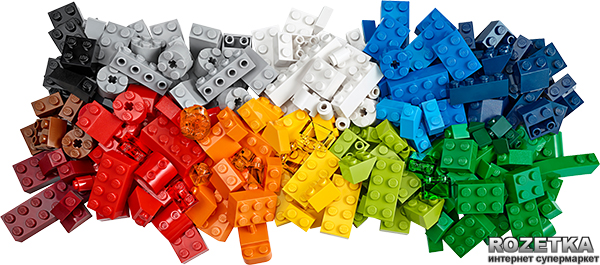 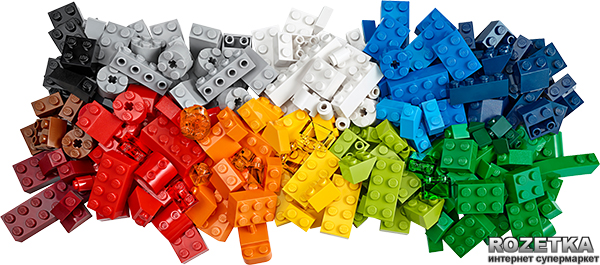 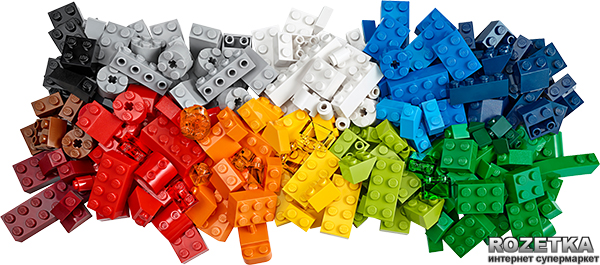 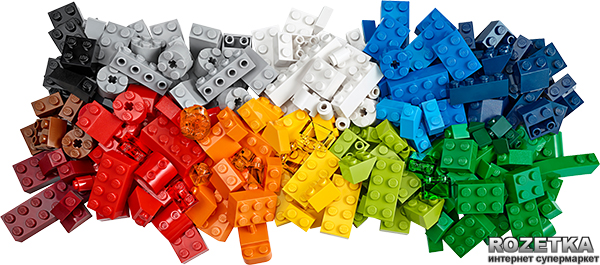 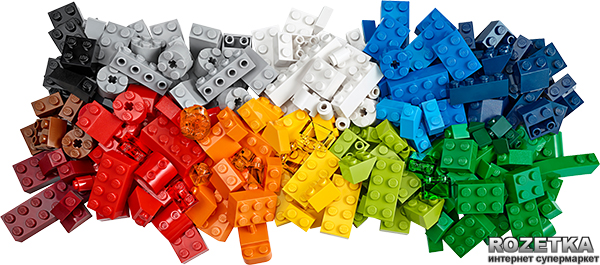 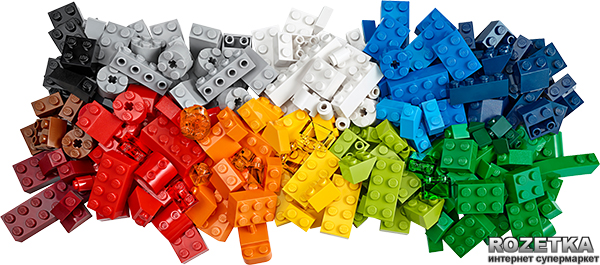 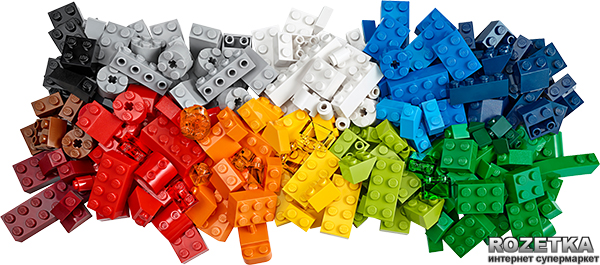 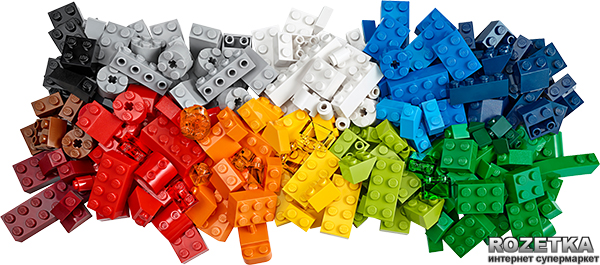 Сюжетно-ролевая игра
«Зоопарк»
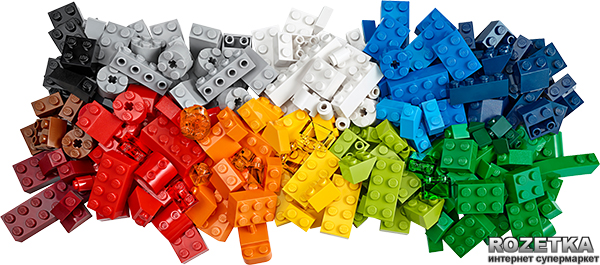 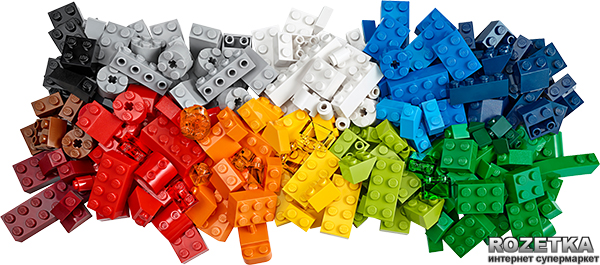 Цель: обеспечить интерес к сюжетно-ролевой игре, помочь создать игровую обстановку.
Задачи: расширить представления о животных; формировать у детей творчески развивать сюжет используя Лего конструктор, разнообразно действовать с ним; воспитывать дружеское отношение между детьми.
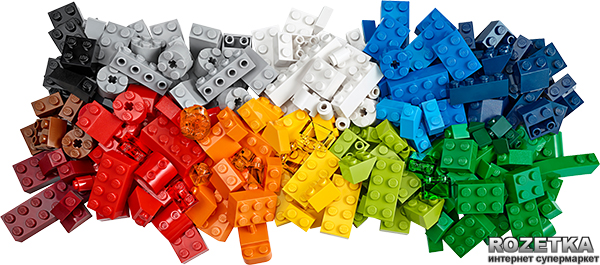 Оборудование: Конструктор Лего, набор диких животных, фургон, муляжи овощей.
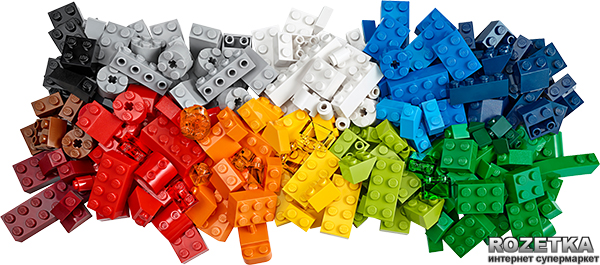 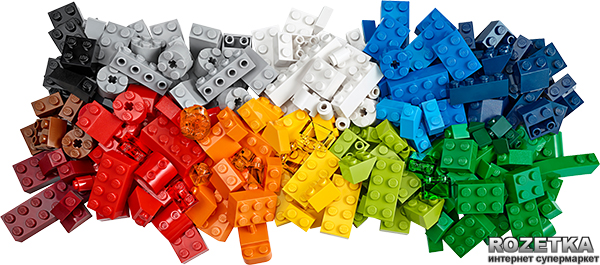 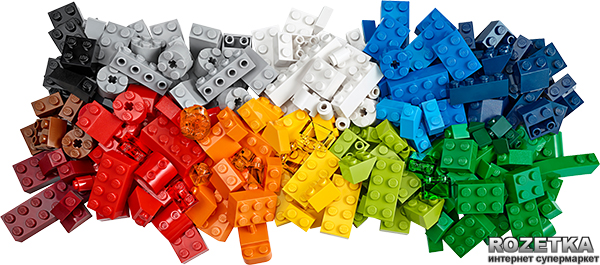 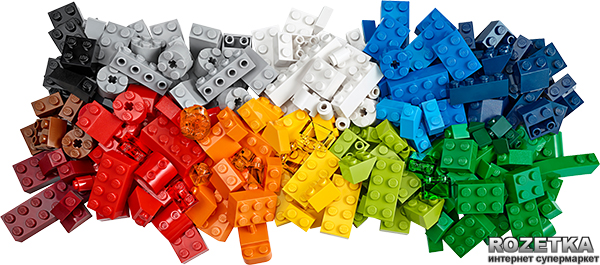 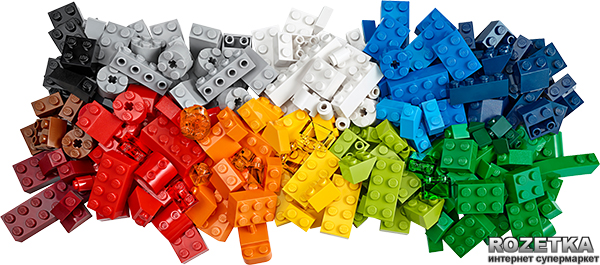 Использование лего технологии 
   в социально коммуникативном развитии
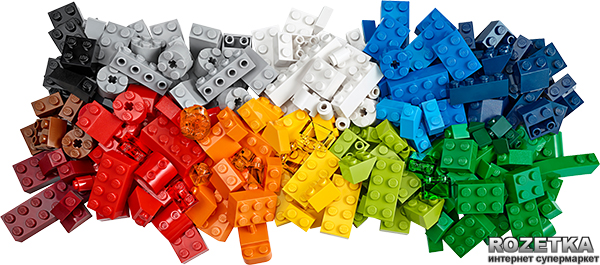 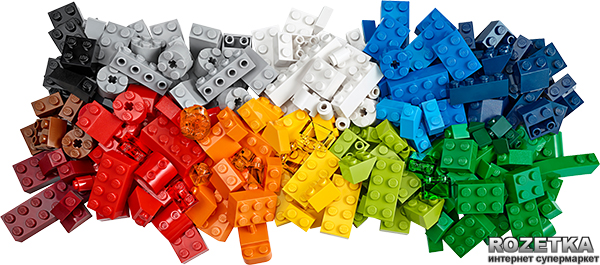 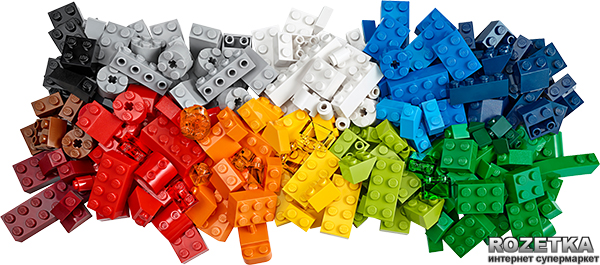